«ЖИЗНЕСТОЙКОСТЬ КАК ОСОЗНАННЫЙ ВЫБОР СОВРЕМЕННОЙ МОЛОДЁЖИ»
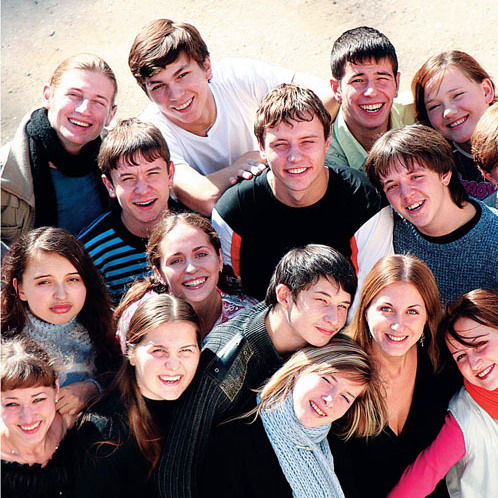 «Развивающемуся обществу - подчеркивается в «Концепции модернизации Российского образования» - нужны современно образованные, нравственные, предприимчивые люди, которые могут самостоятельно принимать решения, ...прогнозируя их возможные последствия, отличаются мобильностью, ... способны к сотрудничеству, ... обладают чувством ответственности за судьбу страны, ее социально-экономическое процветание».
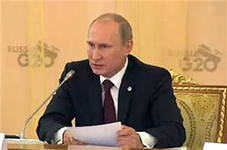 Качества жизнестойкой личности
гражданственность
Социальная активность и адаптация
самостоятельность
коммуникабельность
индивидуальность
креативность
Жизнестойкость с точки зрения старшеклассников
1. Что такое жизнестойкость? Ваша точка зрения.
Нужна ли человеку жизнестойкость?
Есть ли у вас жизнестойкость? Оцените её уровень по десятибалльной шкале.
Какие ситуации вы пережили в жизни, где помогла жизнестойкость?
Кто вам помог выйти из трудной ситуации?
Нужна ли человеку психологическая помощь в трудных жизненных ситуациях?
«жизнестойкость»- это индивидуальные особенности личности или их составляющие.
«Я думаю, что жизнестойкость нужна каждому человеку»
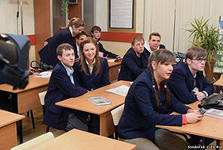 Все молодые люди считают, что они обладают жизнестойкостью.
Конфликты с друзьями.Избиение в семье.Сдача экзаменов.Оскорбления, унижение в школе, в институте.Достижение значимой цели.Крушение надежд.Тонул в реке.Изнасилование.Смерть животного (попугайчика, собаки, кошки).Были ситуации, но вспоминать не хочется.Не сталкивался (около 5%).
Конфликты, ссоры с родителями.
 Конфликты с преподавателями, учителями.
 Безответная любовь.
 Измена.
 Неуспех в деятельности (низкая успеваемость в школе, в вузе).
 Смерть близких людей.
 Развод родителей.
 Пьянство отца.
 Болезнь близких.
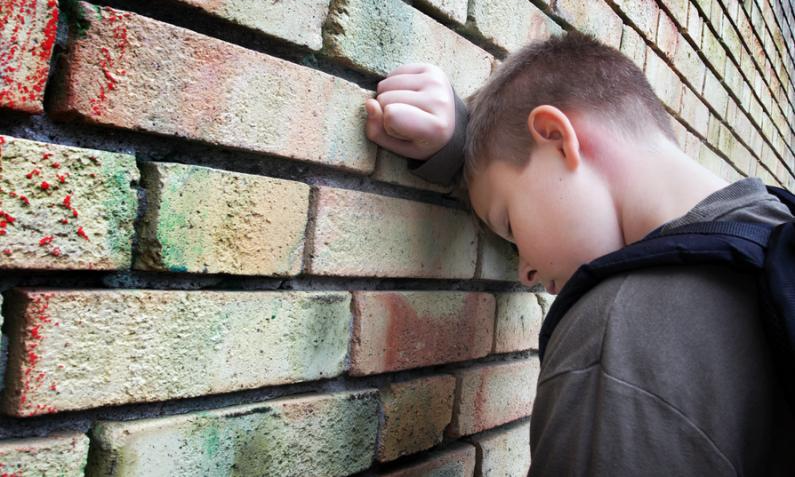 «Оптимизм, самостоятельность, сила воли, выдержка,умение выходить из трудной ситуации»
«Я сам….»
«Мне помогли родители, братья, сёстры…»
«…друзья…».
«Конечно, нужна…»
«Нужны консультации с психологом по личным проблемам, тренинги…, телефон доверия»
«…Такое качество личности, как жизнестойкость, необходимо взращивать через осознание ценностей, а также развивать это свойство с помощью системы тренингов, занятий и упражнений…»